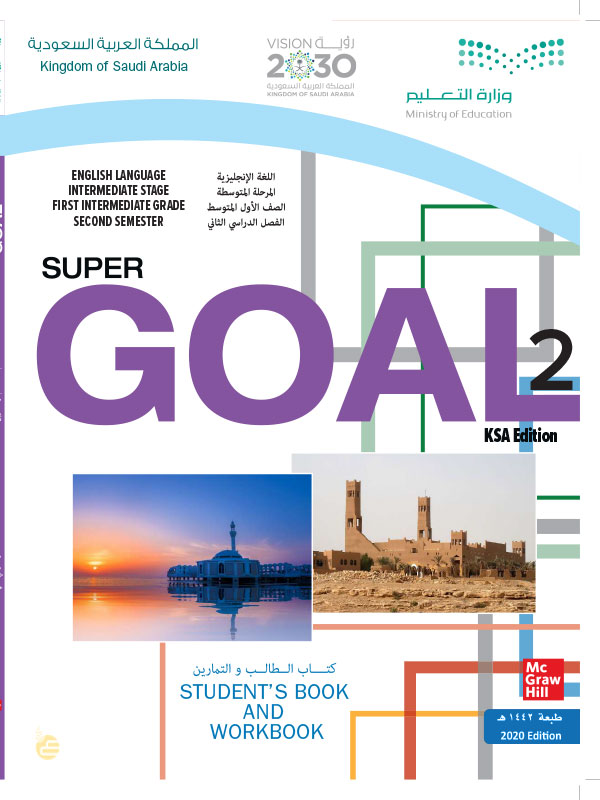 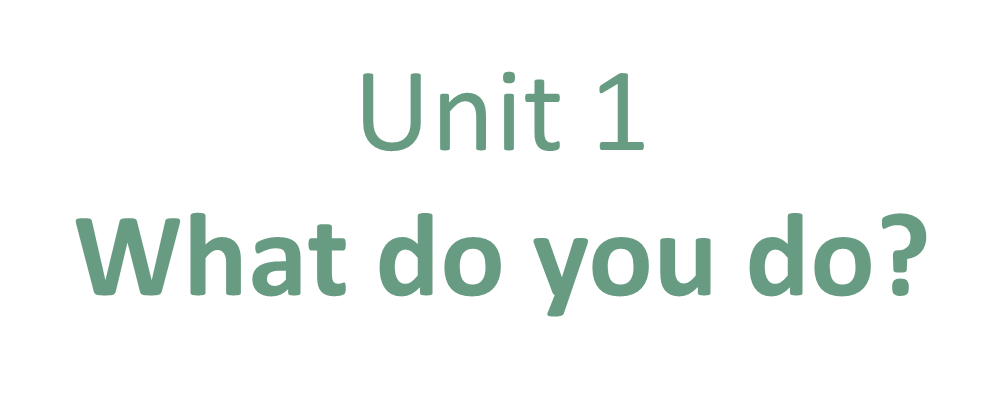 Writing
COVID 19
☺ Avoid gathering !
☺ wear a mask before going out
☺ Social distancing is not a choice, it is a must!
☺ Keep a distance of 2 meters to avoid accountability
☺ Wash hands constantly
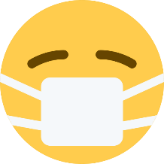 بسم الله الرحمن الرحيم
Day
Date
LEARNING OBECTIVES
01 answer questions about dream job correctly.
02 differentiate between conjunctions correctly
03 use conjunctions correctly
04 write about dream job correctly
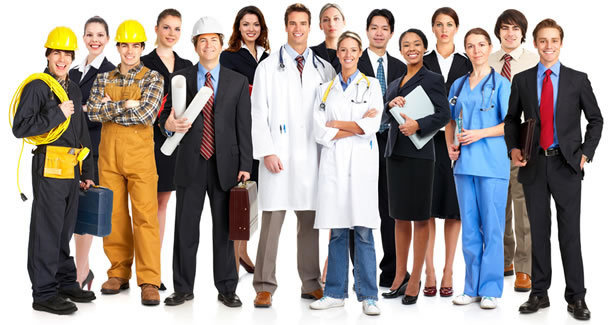 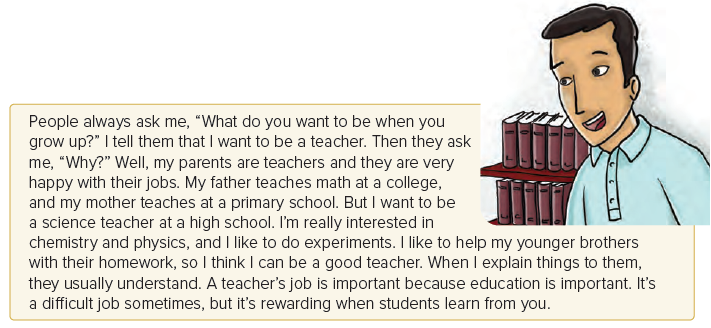 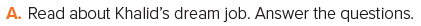 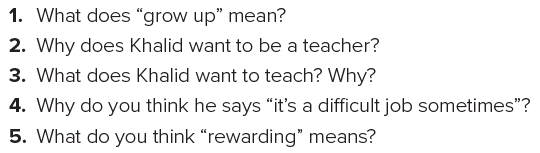 1. become an adult 
2. His parents are teachers and they are happy with their jobs. 
3. He wants to teach science because he’s interested in chemistry and physics, and he likes to do experiments. 
4. Answers will vary. 
5. satisfying; pleasing
Answers
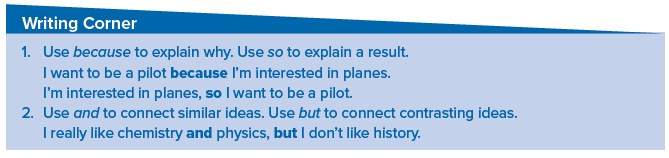 Practice
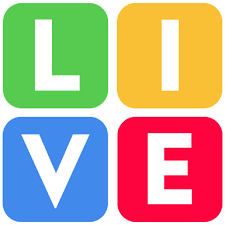 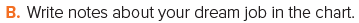 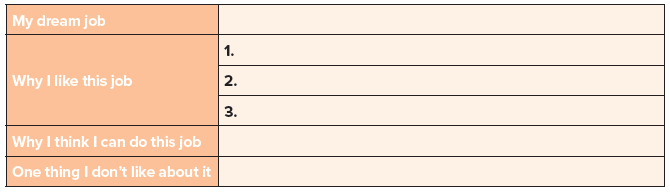 I want to be a doctor
I can save lives
The salary is satisfying 
People respect doctors
I study hard to get into the medical college
It can be stressful job
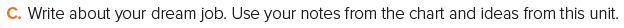 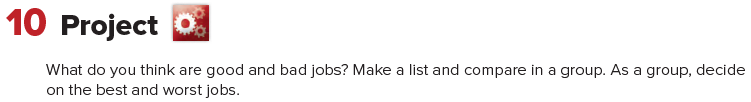 Homework
Page 91 E
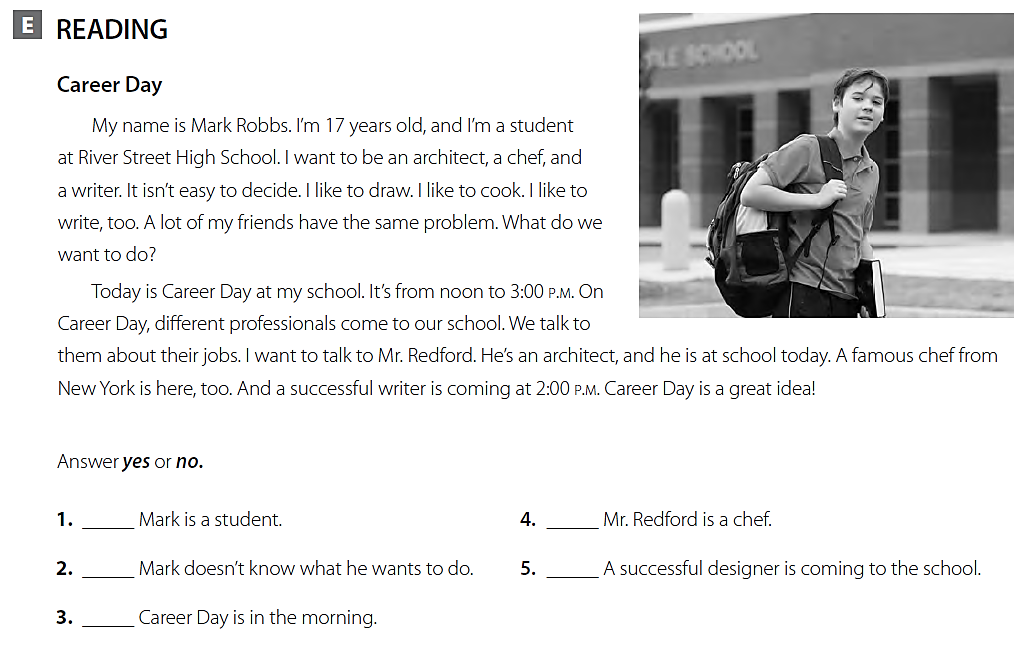 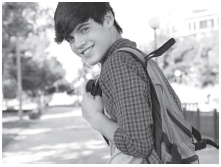 yes
no
yes
no
no